英文アブストラクト集　内容
公益財団法人　軽金属奨学会
INDEX
＜インデックスへの掲載要素＞
番号
タイトル

著者名

掲載誌・ページ数

DOI
グラフィカルアブストラクト
右側の「グラフィカルアブストラクト」と「簡単な説明文」は、必須ではございません。
ご提出内容に応じて、下記の３つのパターンで掲載させていただきます。
簡単な説明文
↑論文詳細を見たい方のためにDOIを掲載します。
　　DOIがない場合はブランクになります。
＜例＞
1
Abcdefg Hijklm Lmno Pqrstuv Wxyz　Abc　Defg Hijklm Lmno Pqrstuv Wxyz

N. Myouji

[Journal of Xxxxxxx　Yyyyyy Vol. 00(2020), pp.000-000]
https://doi.org/10.xxxx/yyyy
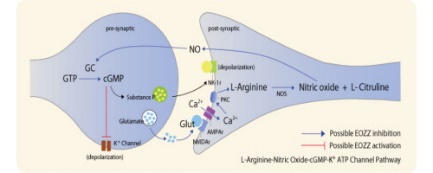 【パターンA】

グラフィカルアブストラクト：あり

簡単な説明文：あり
Aaaaaaa bbbbbb ccc dddd eeee fff ggggg hhhh iiiii jjkkkkkk lllll mmmm nnnnnn oooo pppp
2
Abcdefg Hijklm Lmno Pqrstuv Wxyz　Abc　Defg Hijklm Lmno Pqrstuv Wxyz

N. Myouji

[Journal of Xxxxxxx　Yyyyyy Vol. 00(2020), pp.000-000]
https://doi.org/10.xxxx/yyyy
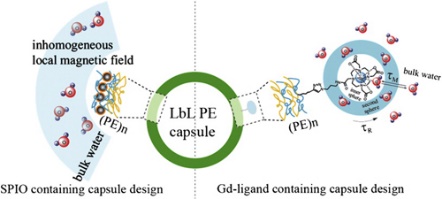 【パターンB】

グラフィカルアブストラクト：あり

簡単な説明文：なし
３
Abcdefg Hijklm Lmno Pqrstuv Wxyz　Abc　Defg Hijklm Lmno Pqrstuv Wxyz

N. Myouji

[Journal of Xxxxxxx　Yyyyyy Vol. 00(2020), pp.000-000]
https://doi.org/10.xxxx/yyyy
【パターンC】

グラフィカルアブストラクト：なし

簡単な説明文：なし
クリックすると
論文（ABSTRACT）へ
英文アブストラクト集　内容
公益財団法人　軽金属奨学会
ABSTRACT
メニュー
ヘッダー
Abcdefg Hijklm Lmno Pqrstuv Wxyz　Abc　Defg Hijklm Lmno Pqrstuv Wxyz

Tarou Toyo*, Jirou Osaka** and Hanako Kansai*

*Faculty of Aaaaaa, Bbbbbb University
**College of Cccccc, Dddddd University

[Published in Xxxxxxxxxx, Vol. 000 (2020), pp.000-000]

https://doi.org/10.xxxx/yyyy
E-mail: abcdefg 〔at〕 xxxx.ssss.uu.jp
タイトル
著者名
所属
掲載誌、ページ数
DOI・・・・・・・・・・・論文詳細を見たい方のためにDOIを掲載します。DOIがない場合はブランクになります。
メールアドレス　・・・＠は[at]と表記します。
キーワード
Key Words：aaaaaa, bbbbbb, ccccc
＊＊＊＊＊＊＊＊＊＊＊＊＊＊＊＊＊＊＊＊＊＊＊＊＊＊＊＊＊＊＊＊＊＊＊＊＊＊＊＊＊＊＊＊＊＊＊＊＊＊＊＊＊＊＊＊＊＊＊＊＊＊＊＊＊＊＊＊＊＊＊＊＊＊＊＊＊＊＊＊＊＊＊＊＊＊＊＊＊＊＊＊＊＊＊＊＊＊＊＊＊＊＊＊＊＊＊＊＊＊＊＊＊＊＊＊＊＊＊＊＊＊＊＊＊＊＊＊＊＊＊＊＊＊＊＊＊＊＊＊＊＊＊＊＊＊＊＊＊＊＊＊＊＊＊＊＊＊＊＊＊＊＊＊＊＊＊＊＊＊＊＊＊＊＊＊＊＊＊＊＊＊＊＊＊＊＊＊＊＊＊＊＊＊＊＊＊＊＊＊＊＊
アブストラクト
【パターンC】

グラフィカルアブストラクト：なし

簡単な説明文：なし
【パターンB】

グラフィカルアブストラクト：あり

簡単な説明文：なし
【パターンA】

グラフィカルアブストラクト：あり

簡単な説明文：あり
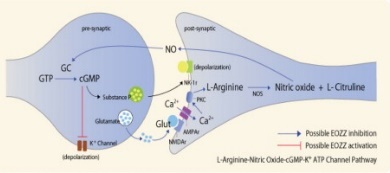 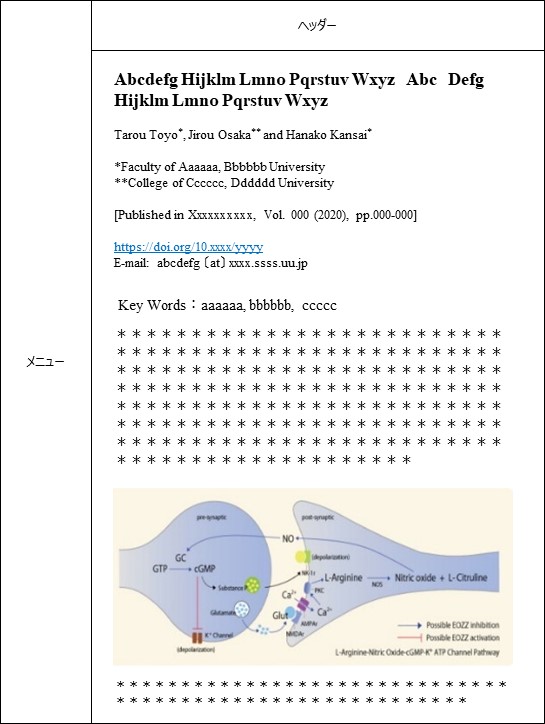 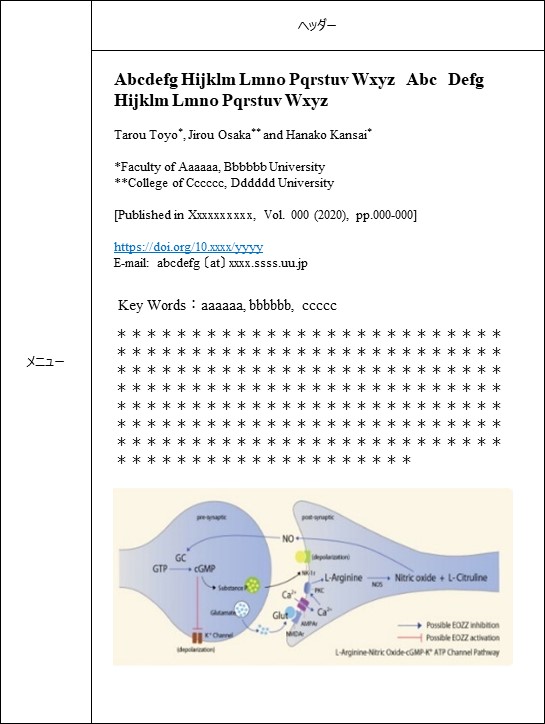 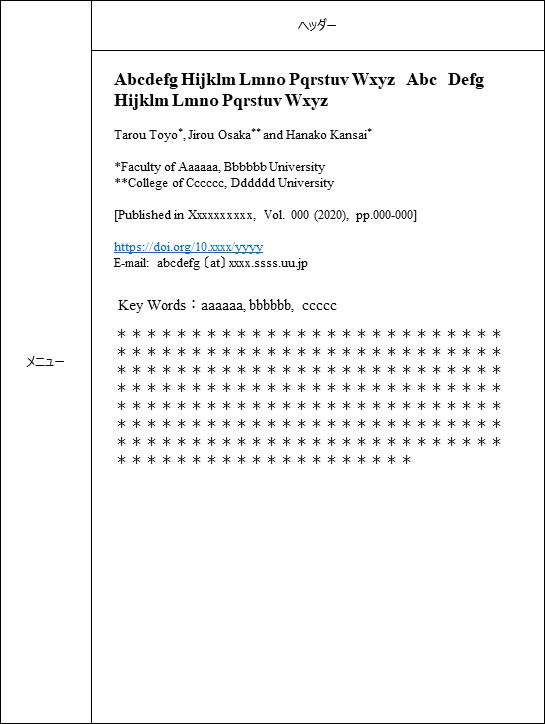 グラフィカルアブストラクト
＊＊＊＊＊＊＊＊＊＊＊＊＊＊＊＊＊＊＊＊＊＊＊＊＊＊＊＊＊＊＊＊＊＊＊＊＊＊＊＊＊＊＊＊＊＊＊＊＊＊＊＊＊＊＊＊＊
簡単な説明文